ワクワクEXPO with 第19回食育推進全国大会　事業者選定結果（概要版）
取扱注意
主な提案内容
選定結果
１ 最優秀提案事業者
　  阪急阪神マーケティングソリューションズ株式会社
　（提案価格：64,674,137円）

２ 選定結果の概要
　（１）応募事業者　全４者（受付順）
　　　　　・株式会社博報堂プロダクツ
　　　　　・阪急阪神マーケティングソリューションズ株式会社
　　　　　・TSP太陽株式会社
　　　　　・第19回食育推進全国大会を成功させる共同企業体
　　　　　（株式会社電通西日本、株式会社電通ライブ、株式会社毎日放送）

　　（２）提案事業者の評価点（得点順）
※委託上限額　64,676,000円
今後のスケジュール
イメージ








※具体的な内容は、委託契約締結後に、事業者と調整の上、実行委員会事務局及び企画委員会に
　 おいて検討いたします。第３回実行委員会にて、ご報告いたします。
阪急百貨店スイーツ移動販売車
ミャクミャク　ダンスショー
電車内の広告
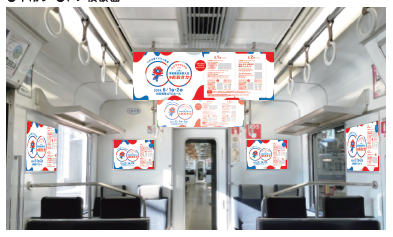 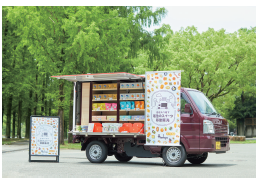 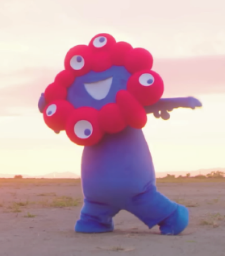